Maassamuutto ikäryhmittäin Etelä-Savossa 2022 (ei siirtolaisuutta mukana)
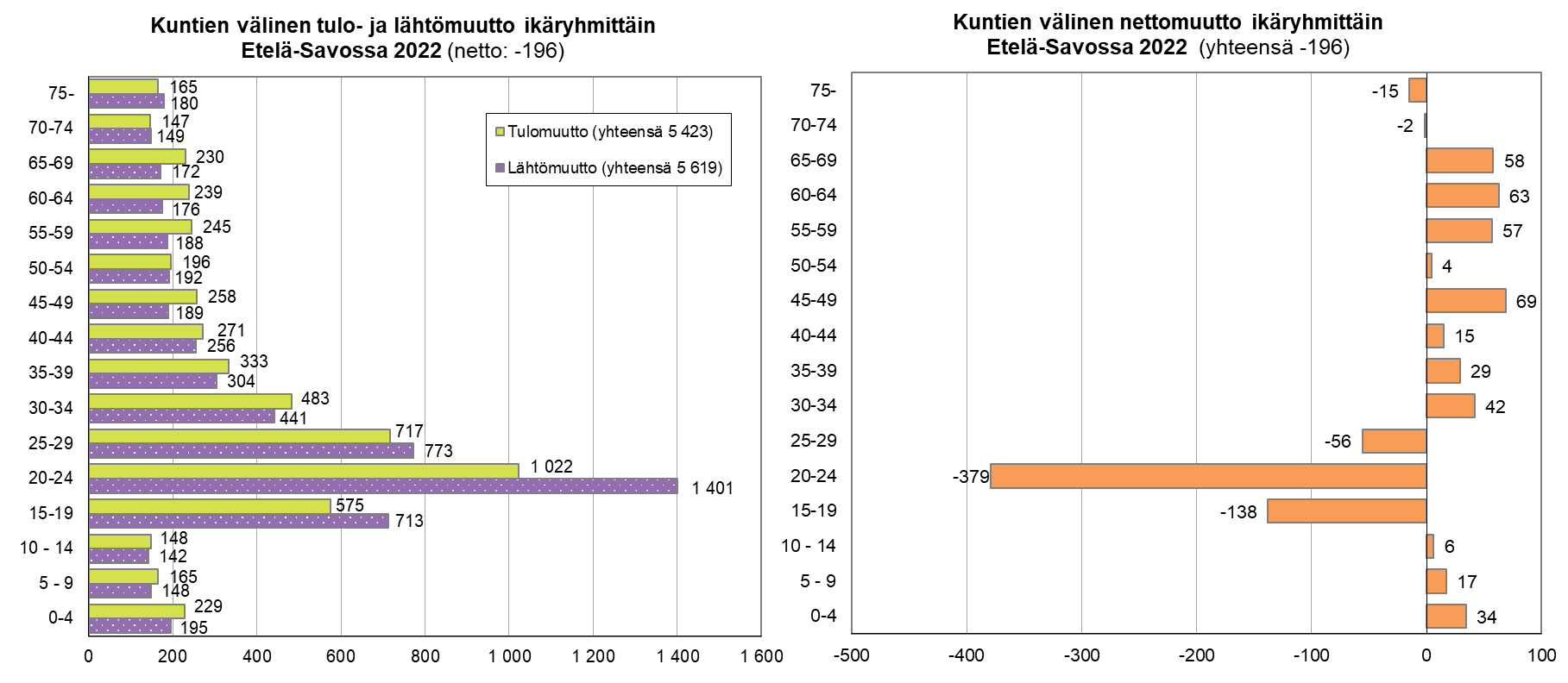 Lähde: Tilastokeskus, Muuttoliike, 1.1.2023 aluejako 							                   päivitetty: 9.6.2023 / jk
Maassamuutto ikäryhmittäin Mikkelin seutukunnassa 2022 (ei siirtolaisuutta mukana)
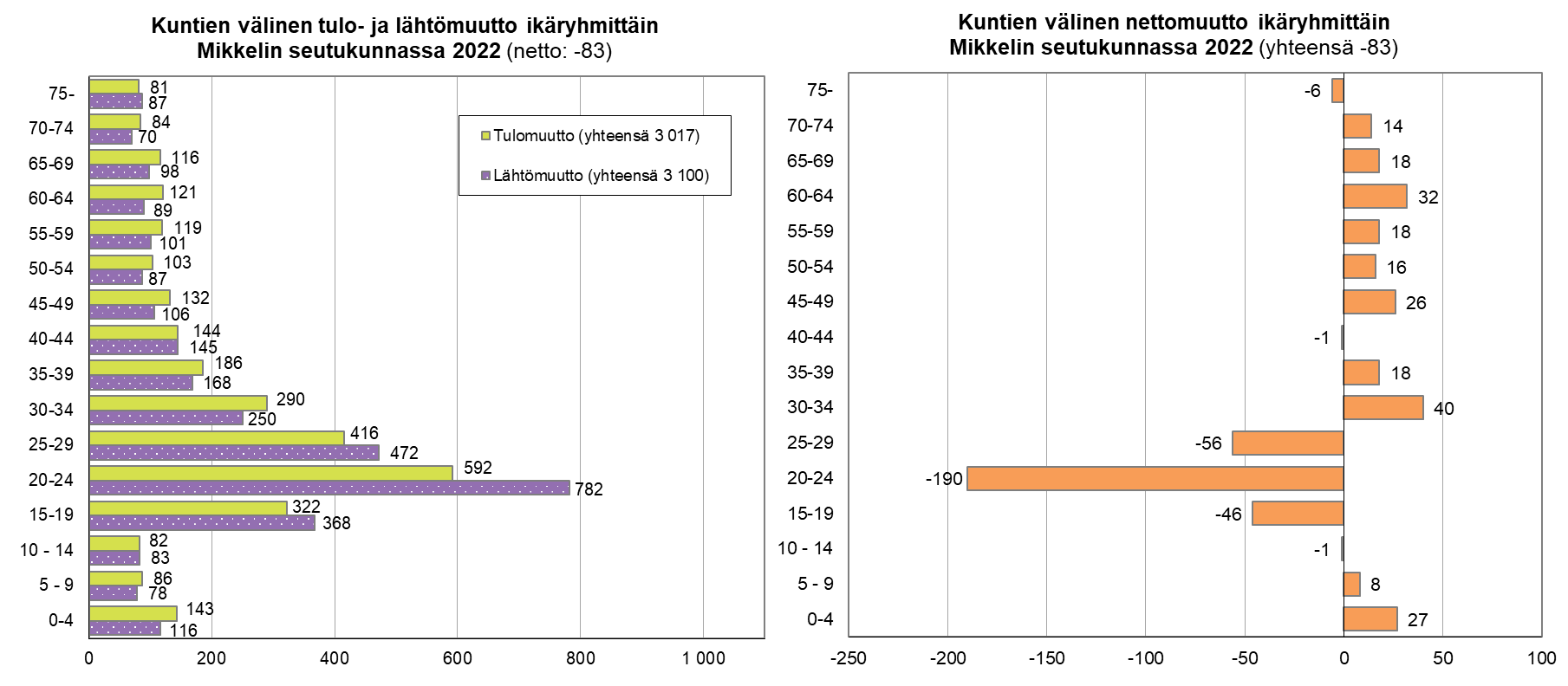 Lähde: Tilastokeskus, Muuttoliike, 1.1.2023 aluejako 							                   päivitetty: 9.6.2023 / jk
Maassamuutto ikäryhmittäin Savonlinnan seutukunnassa 2022 (ei siirtolaisuutta mukana)
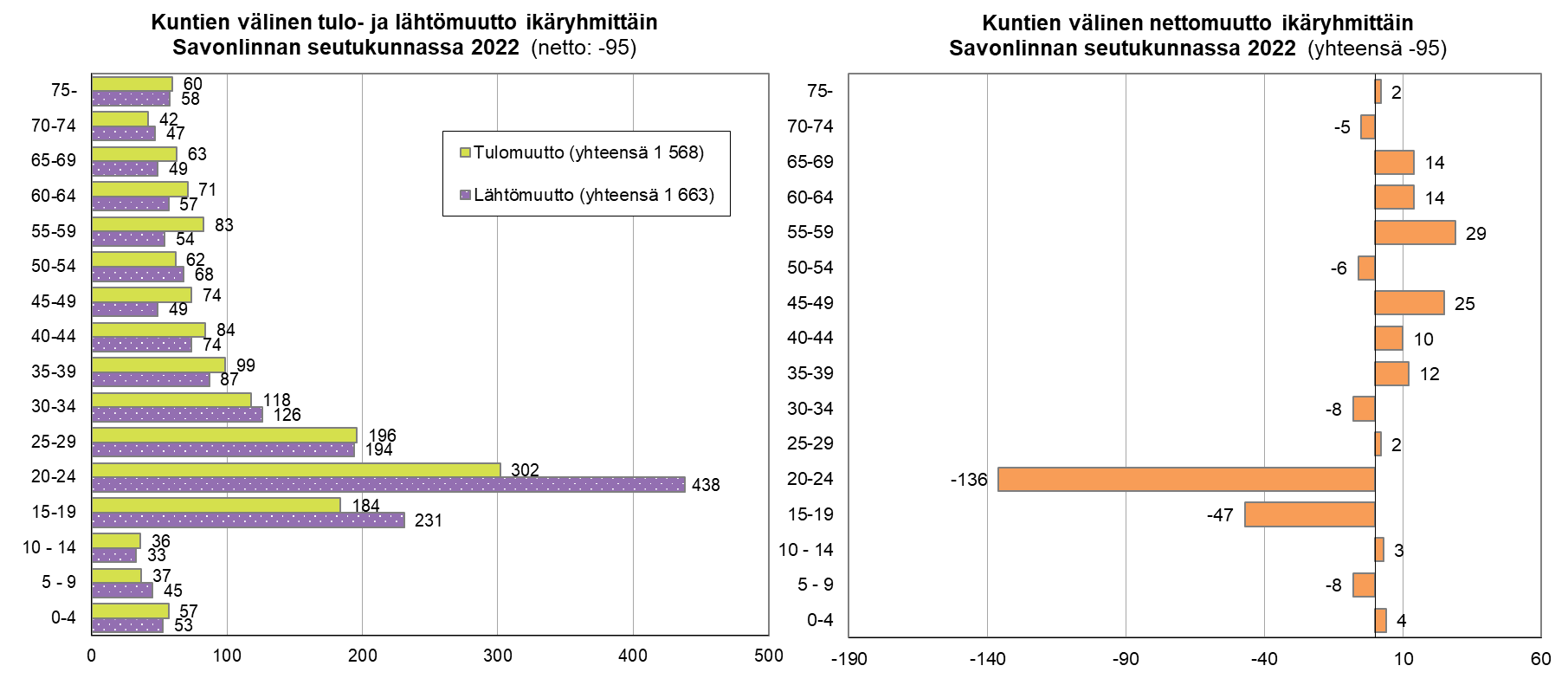 Lähde: Tilastokeskus, Muuttoliike, 1.1.2023 aluejako 							                   päivitetty: 9.6.2023 / jk
Maassamuutto ikäryhmittäin Pieksämäen seutukunnassa 2022 (ei siirtolaisuutta mukana)
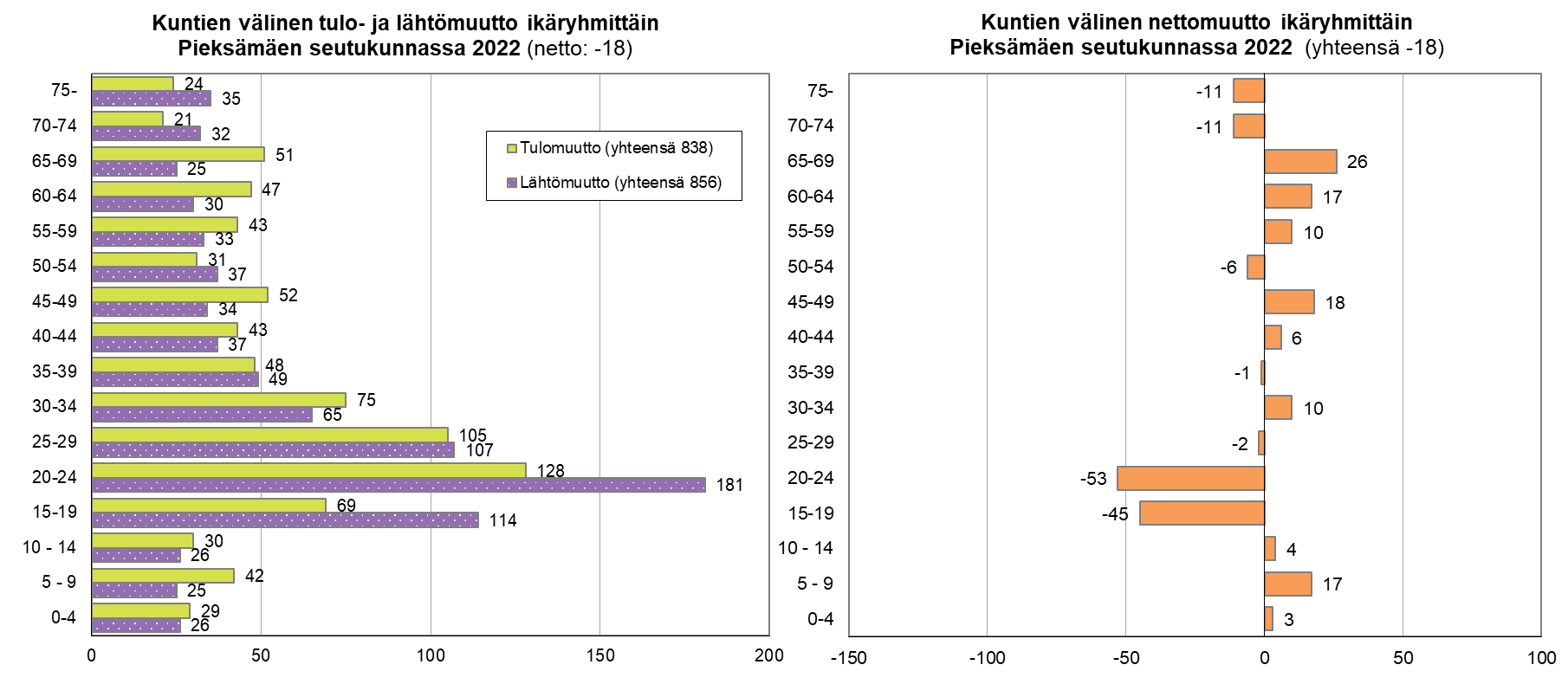 Lähde: Tilastokeskus, Muuttoliike, 1.1.2023 aluejako 							                   päivitetty: 9.6.2023 / jk